Evolving the NCEP Production Suite
Dr. William M. Lapenta
Director, National Centers for Environmental Prediction
NOAA/National Weather Service
NCEP Production Suite Review
07 December 2015
1955 - US Weather Bureau First Operational Production Suite
Baroclinic:
300 km / 3-layer CONUS to 36 hr
1500z run 
Started 2100z 
Finished 2230z

Thermotropic:
375 km / 2 layer No. Am to 36 hr 
0300z run 
Started 1000z
Finished 1230z

Barotropic:
600 km / 1 layer ~NHemis to 72 hr 
0300z run 
Started 1230z
Finished 1300z
500mb Height
72h Forecast Valid 03Z 11 March 1956
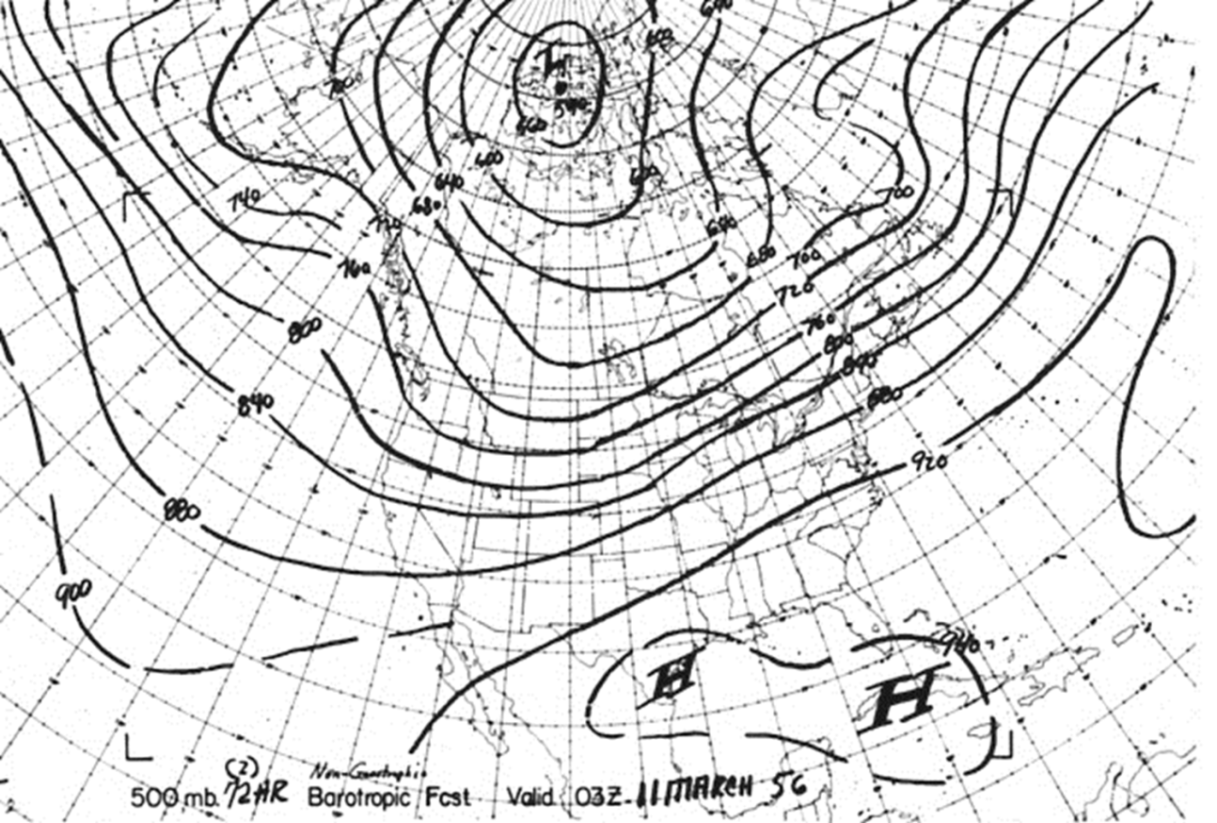 2
Outlook
Guidance
Threats Assessments
Forecast Lead Time
Forecasts
Watches
Warnings & Alert Coordination
Benefits
Seamless Suite of Operational Numerical Guidance Systems
Spanning Weather and Climate
Forecast 
Uncertainty
Years
Seasons
Climate Forecast System
Months
North American Multi-Model Ensemble System
North American Ensemble Forecast System
2 Week
Global Ensemble Forecast System
Global Dust
Global Forecast System
1 Week
Wave Ensemble
Short-Range Ensemble
Land DA
Days
Waves
Global Ocean
North American Mesoscale
Bays
Space Weather
Fire Wx
Regional Hurricane
Storm Surge
Hours
Ozone
Tsunami
Rapid Refresh
HRRR
Minutes
Dispersion (smoke)
WAM
NSWPS
WRF-HYDRO
Health
Aviation
Recreation
Ecosystem
Agriculture
Commerce
Hydropower
Environment
Maritime
Fire Weather
Life & Property
Energy Planning
Reservoir Control
Emergency Mgmt
Space Operations
3
NOAA Operational Computer Upgrade in 2015
Petaflop = 1000 Trillion Floating Point Operations per Second
1 trillion = 1x1012 = 1,000,000,000,000
Capacity per cluster
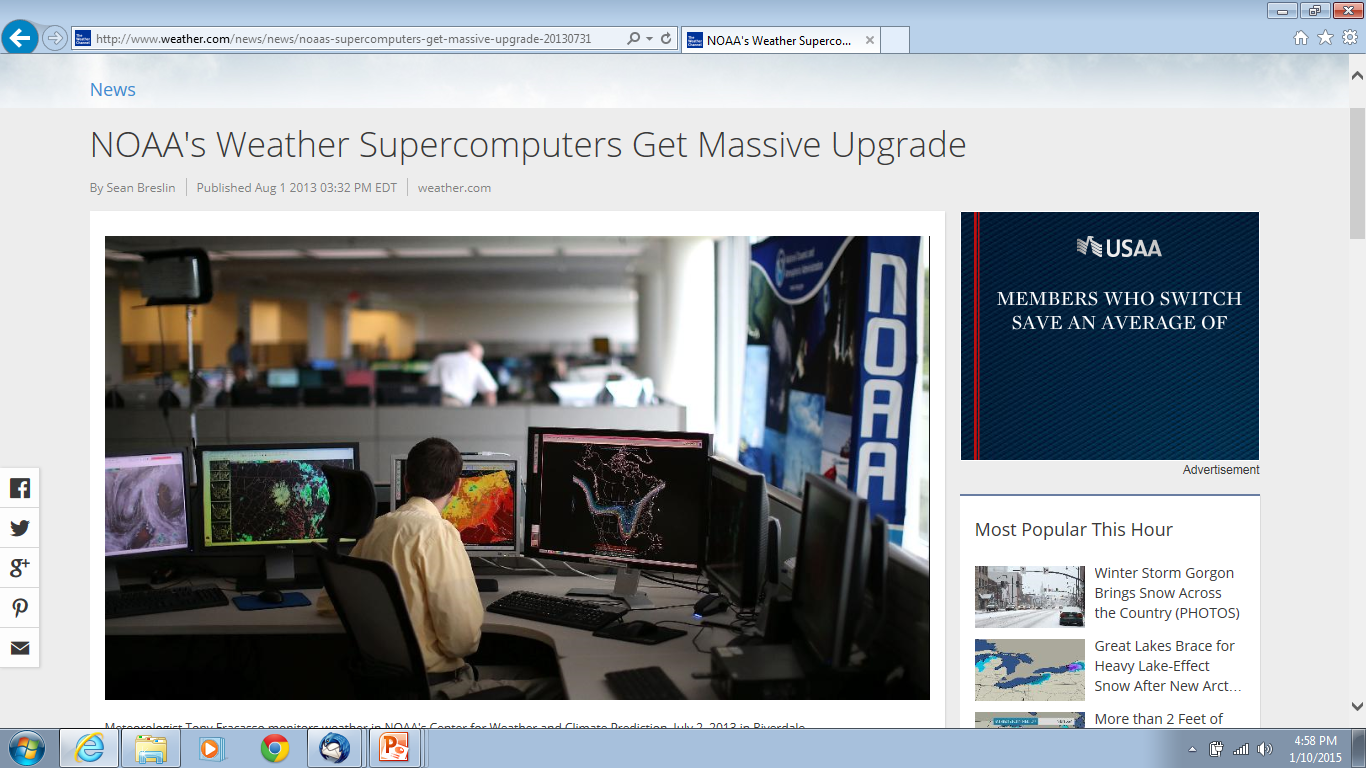 Dec 2014 = 0.28 Pf
Jan 2015=  0.77 Pf
Dec 2016=  2.80 Pf
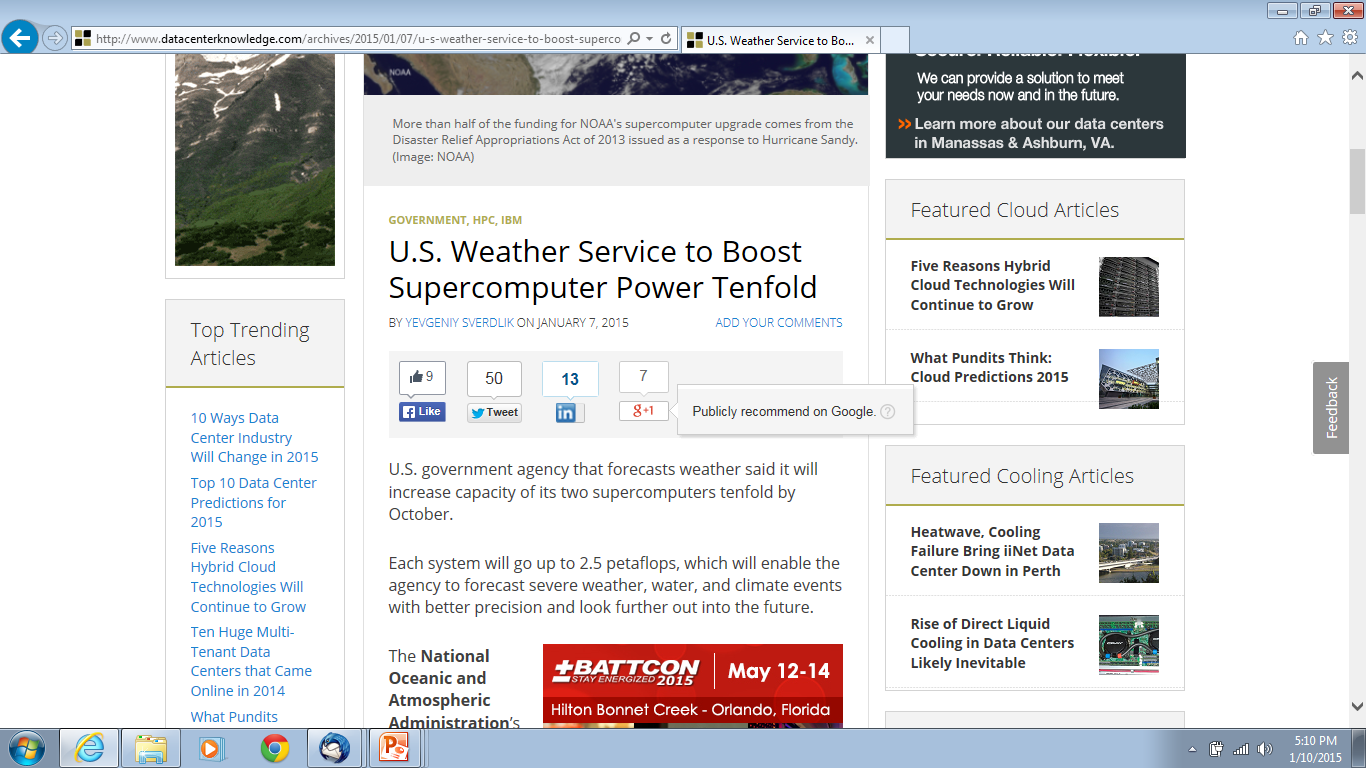 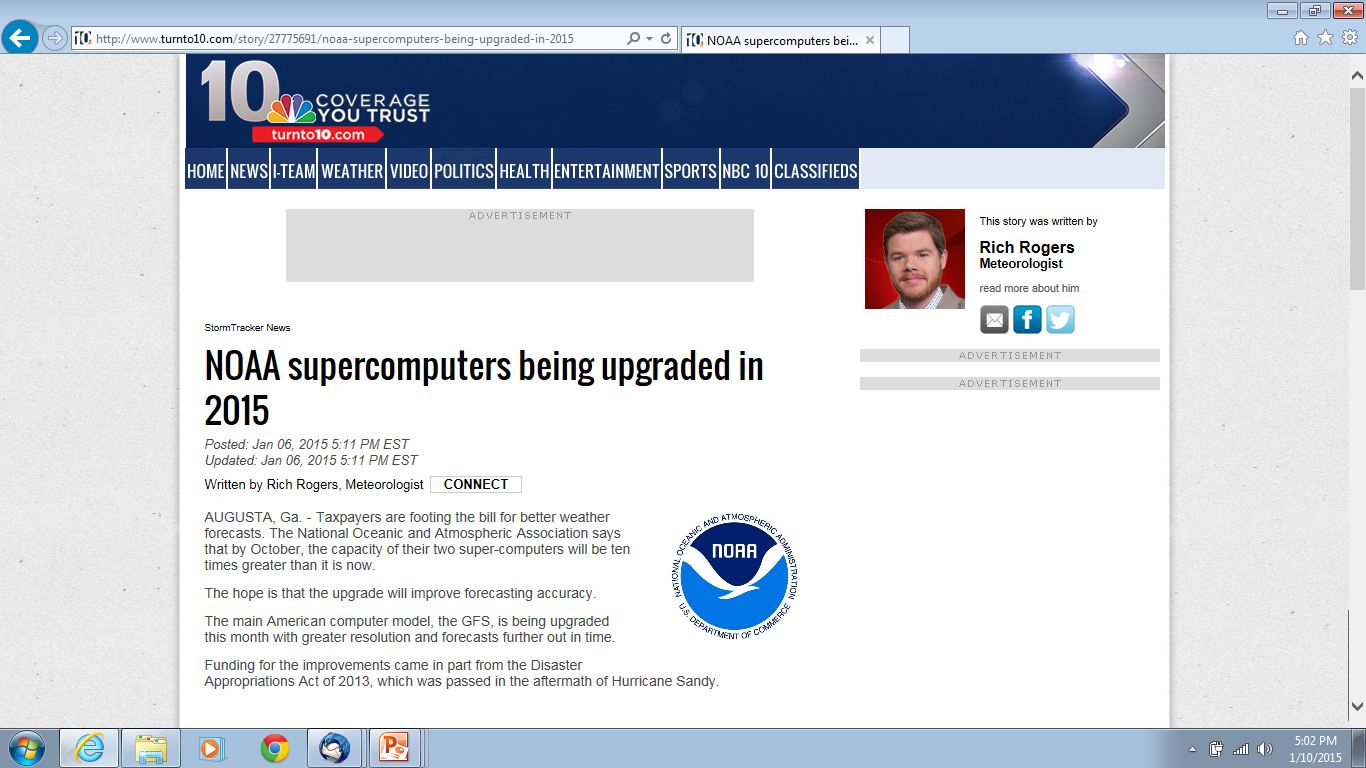 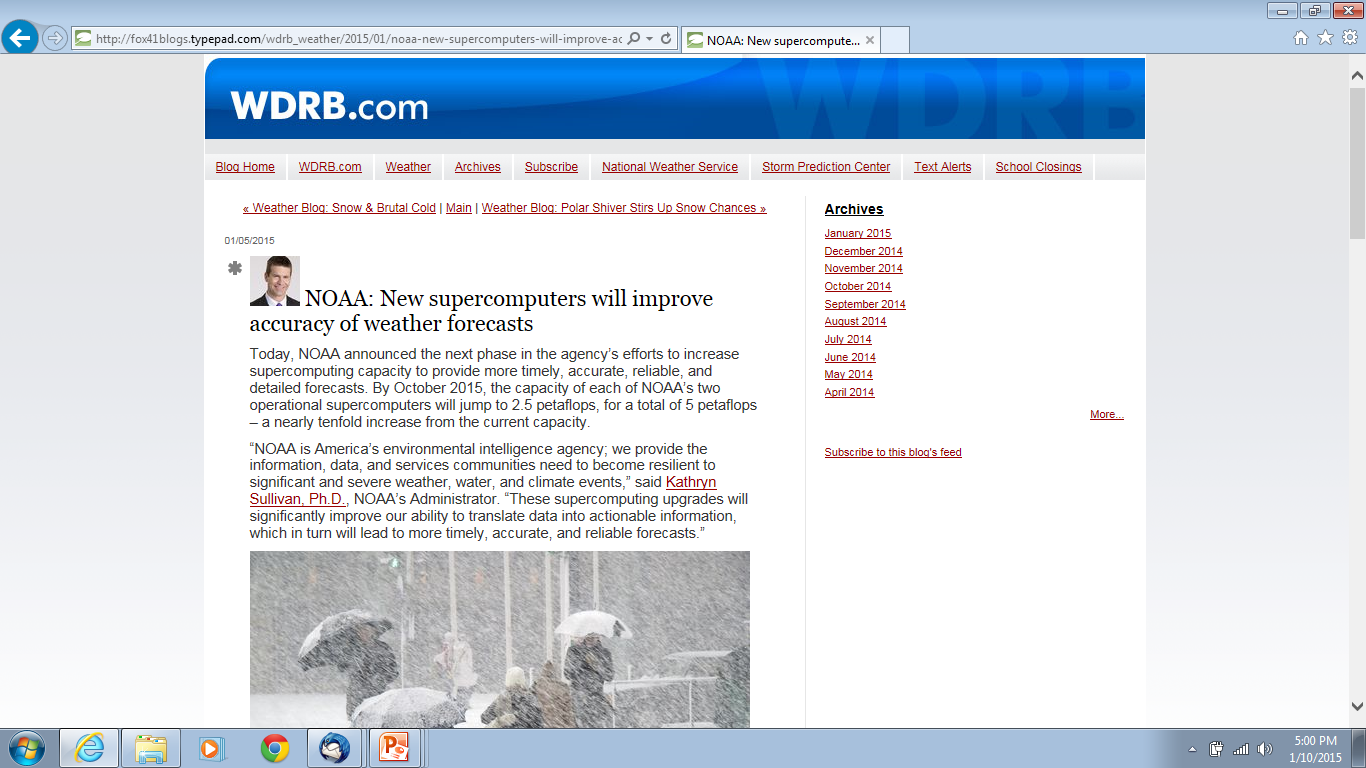 4
UMAC Membership
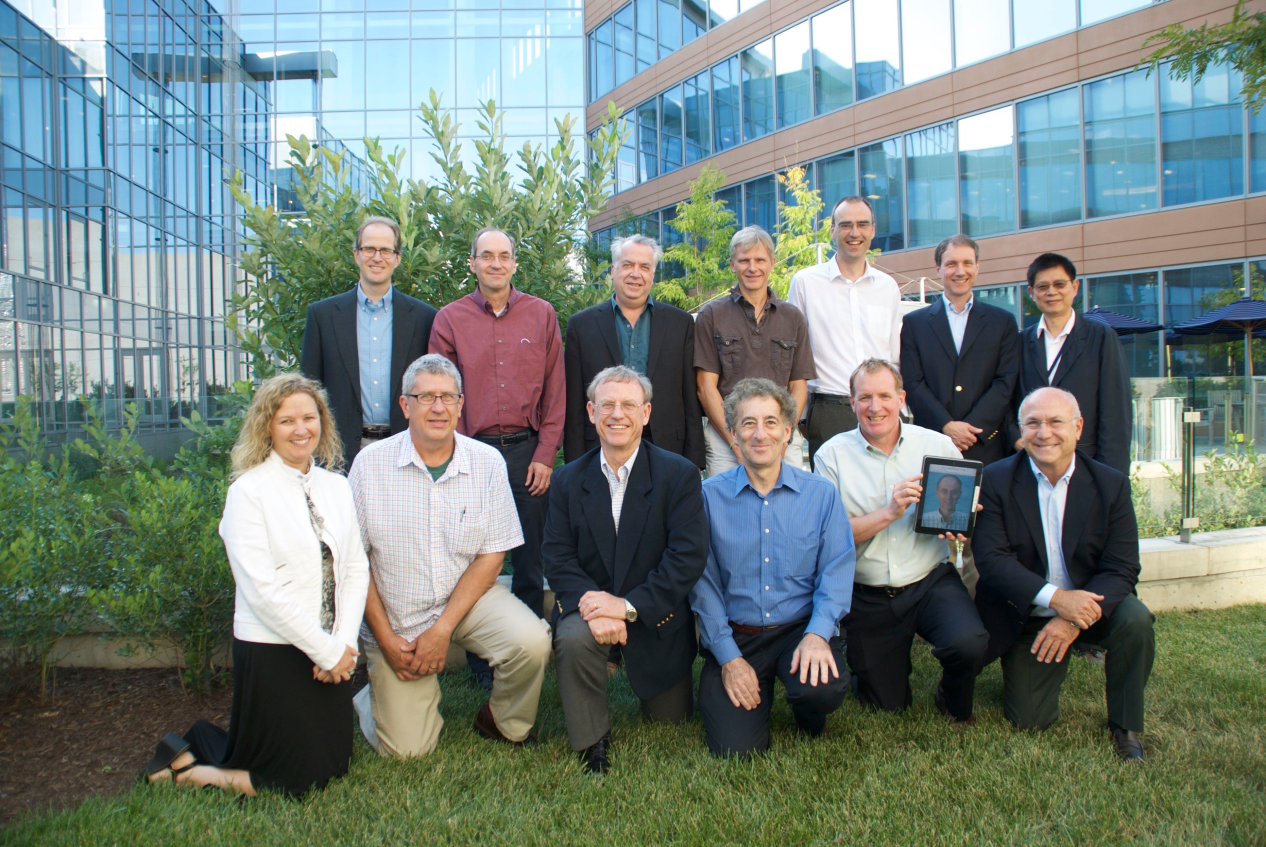 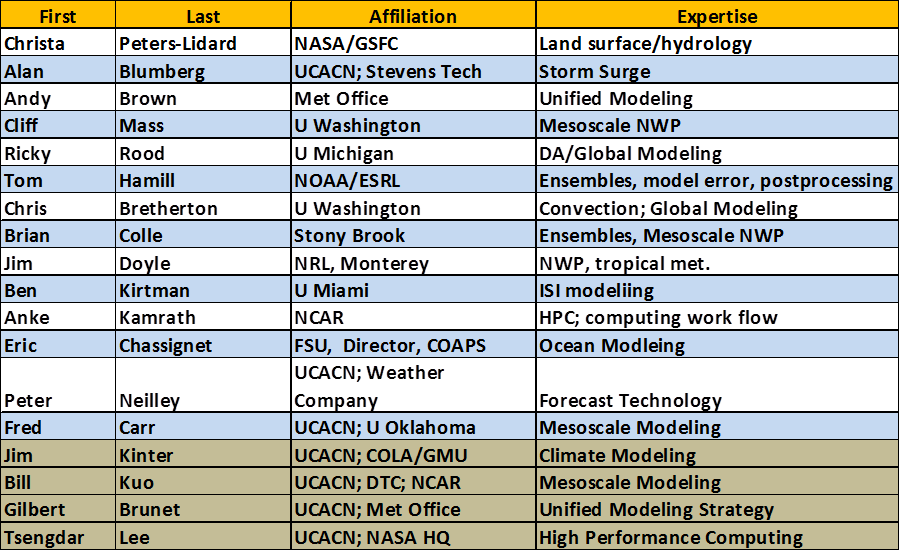 Meeting 4-7 August 2015 in College Park
90 Participants across the community
Preliminary findings and recommendations briefed to NOAA leadership
Report to be published by the end of October 2015
Materials available at:
https://www.earthsystemcog.org/projects/umac_model_advisory/
5
UMAC Preliminary Findings and Recommendations
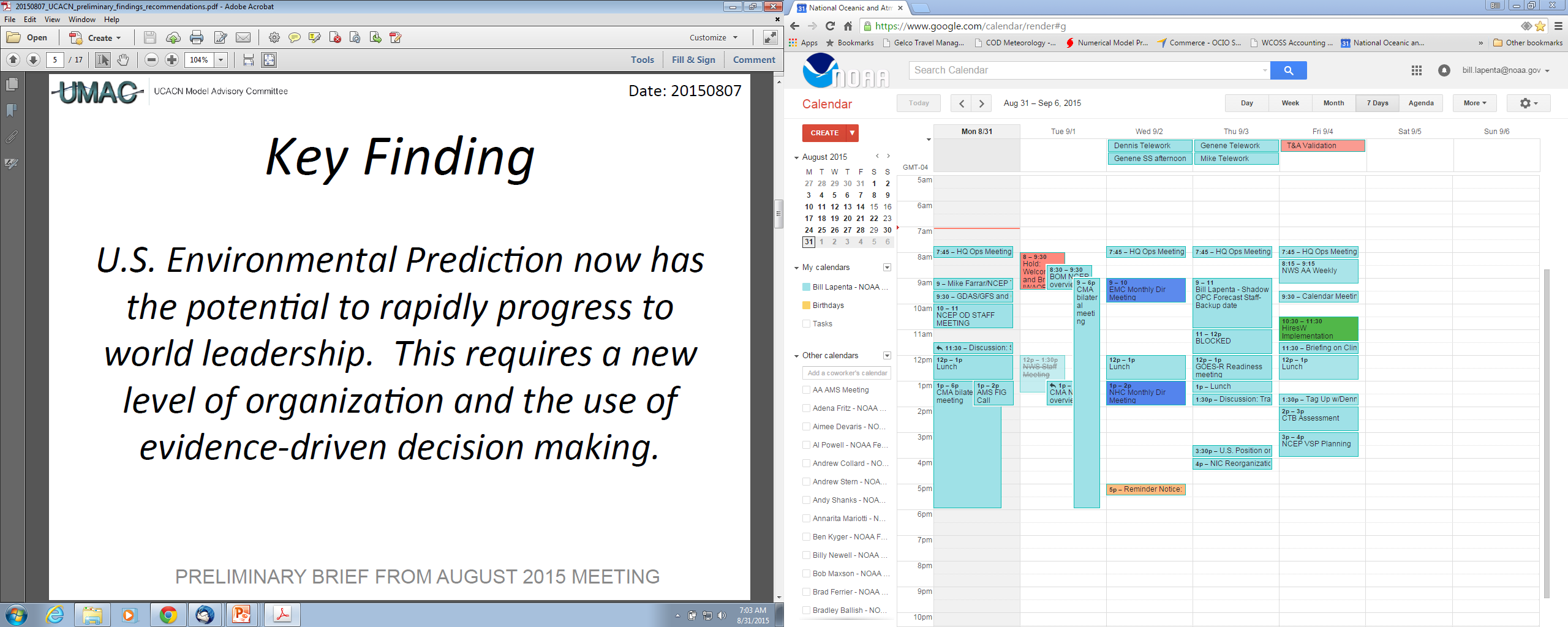 6
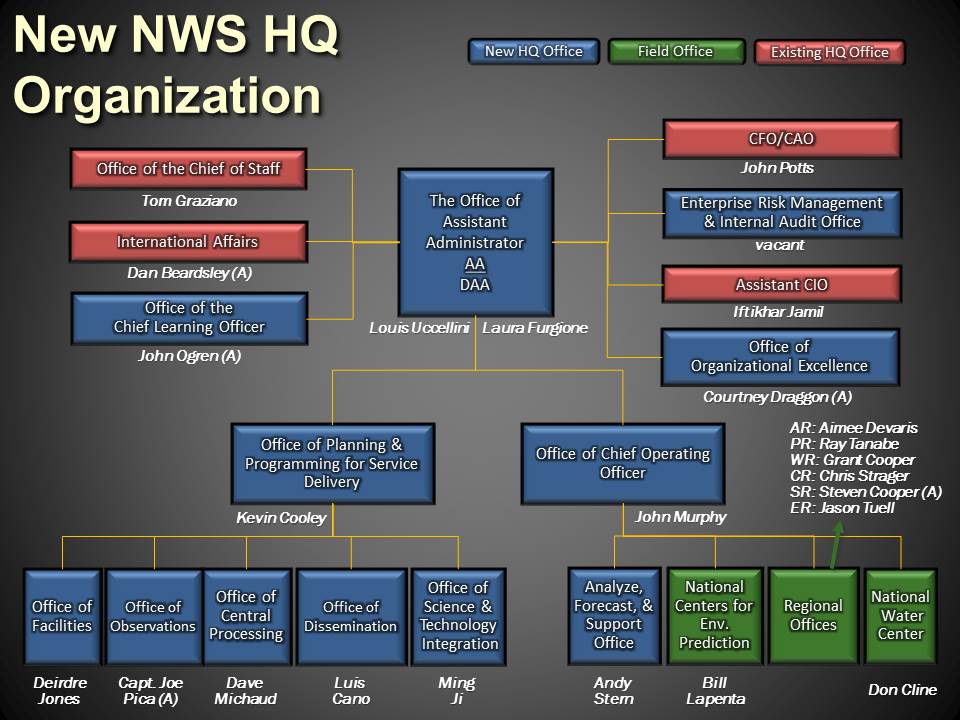 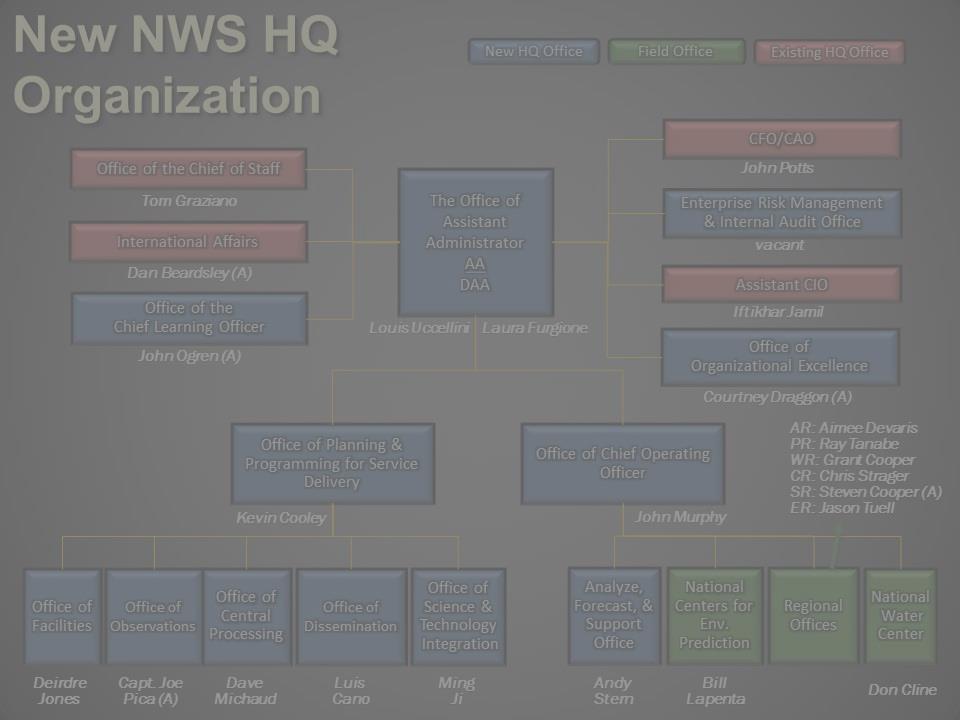 Executive Council
Portfolio Integration Council
Mission Delivery Council
High-level Requirements Process Overview CaRDS
To PIC (as validated field requirement)
Approved
or
Tier 4 – MDC Validation
To AFS (if contained within Portfolio)
Tier 3 – AFS Director Review/Validation
To NSP Team (for execution)
A Mandate (e.g.,executive order,public law, etc.)would enter Cardsat Tier 2
Integratewith SD
Portfolios
Not Approved - Feedback to Originator
Tier 2 – National Service Program (NSP) Team Review
CaRDS Submission
Tier 1 – First Level (Local) Review (MIC/HIC, MSD, NC Director, etc.                                                            with visibility to FMC Director)
Needs/
Requests
Submit Request 
(short template)
Request Originator
Pre-decisional
9
Thoughts for the Meeting….
Integrated NWS Field (WFO, RFC, CWSU, Regions, National Centers) is a priority driver for numerical guidance requirements

Requirements (NOT SOLUTIONS) will be solicited, vetted and validated through the 11 NWS National Service Programs and the Integrated Field

Model development organizations responsible for developing solutions to validated requirements

The model implementation process needs revision
NCO 30-day parallel insufficient for adequate field assessment
Develop capability for model developers to interact with field during development cycles

Think strategically this week…
10